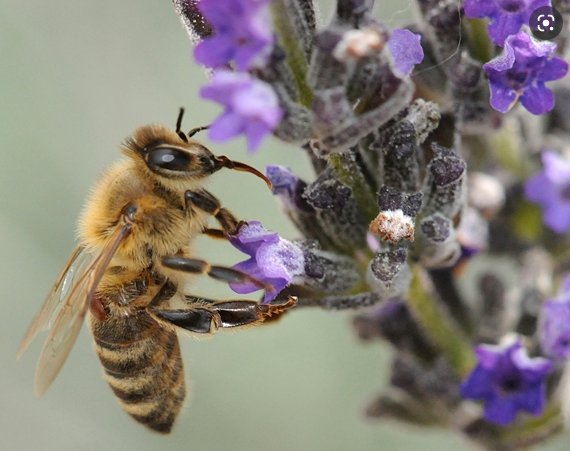 Mite Treatments – TVBC July 2021
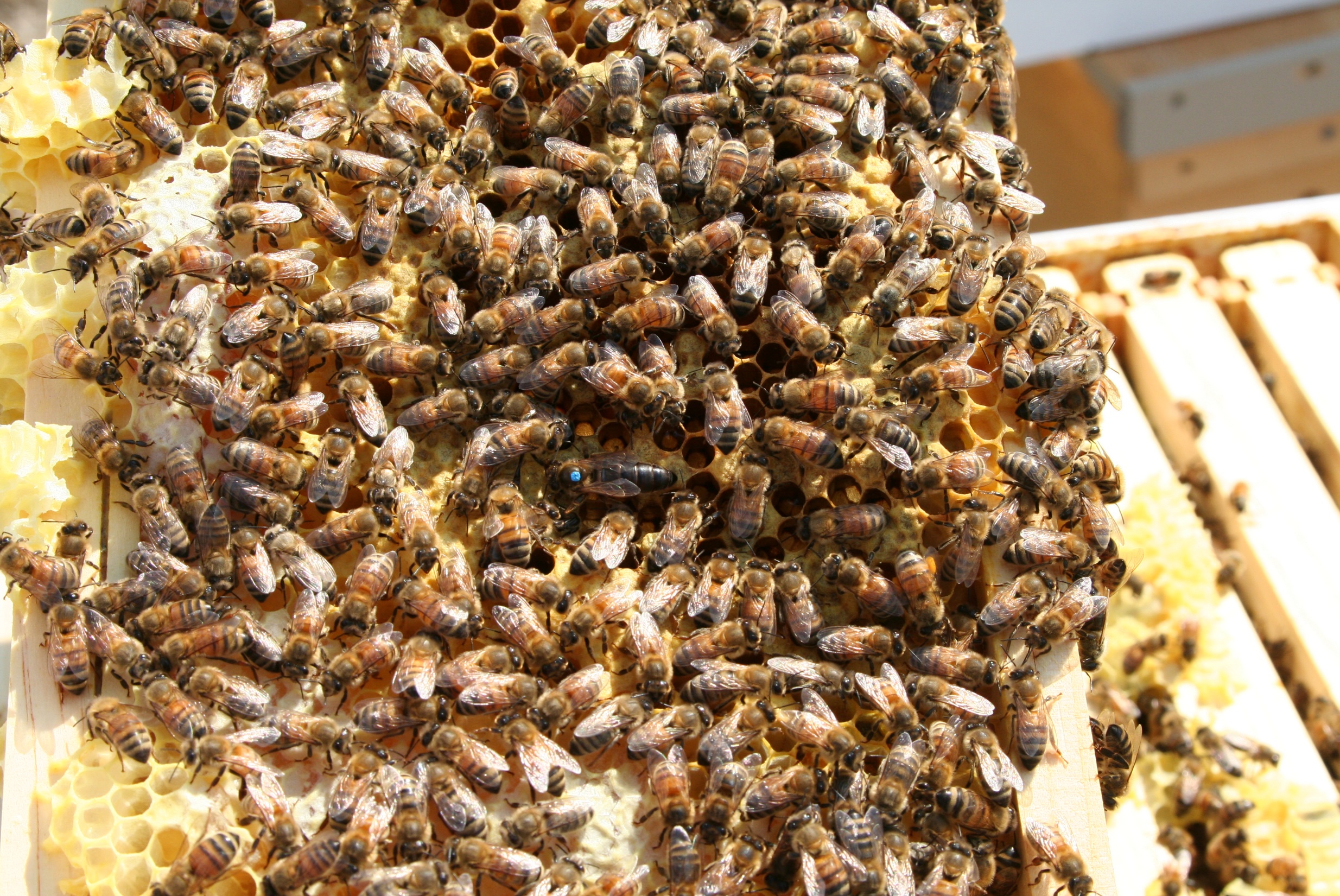 A Few Notes
Mites Don’t Kill
Any Treatment CAN Kill
Read the Instructions
Mite Counts are Essential
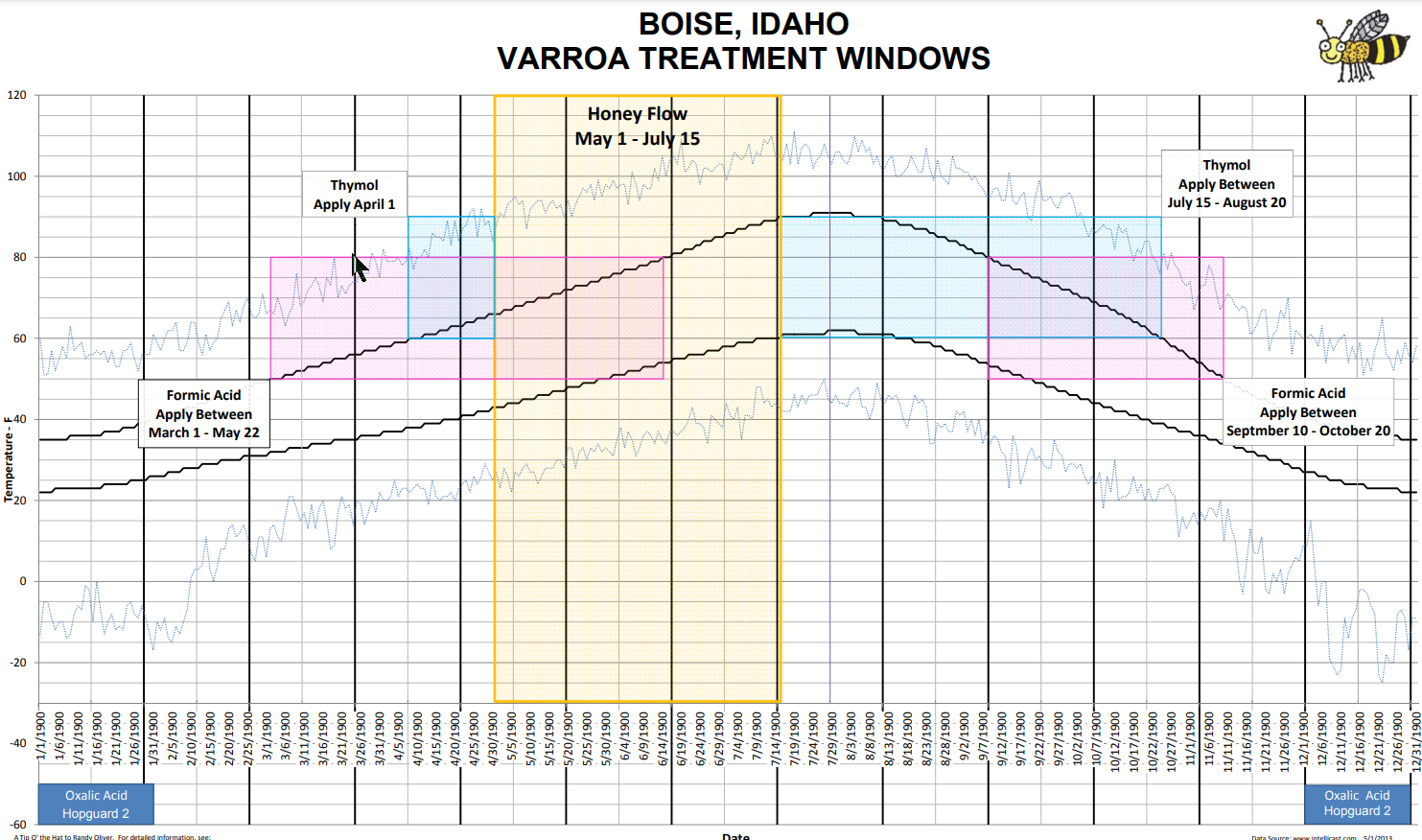 The Big Four
Hop Acid – HopGuard 3
Thymol - Apiguard
Oxalic Acid
Formic Acid - MAQs
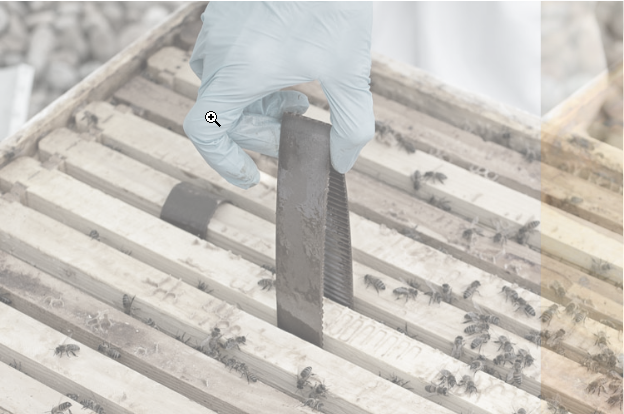 Temps	52 – 92 Degrees

Effectiveness  70 – 85%

Supers?	Yes

Queen Loss Low

Storage	1 Yr (2 months for opened packages)

Cost	$9.20 per Hive

Notes	Messy – Wear Gloves.  Needs to be Removed Quickly
HopGuard
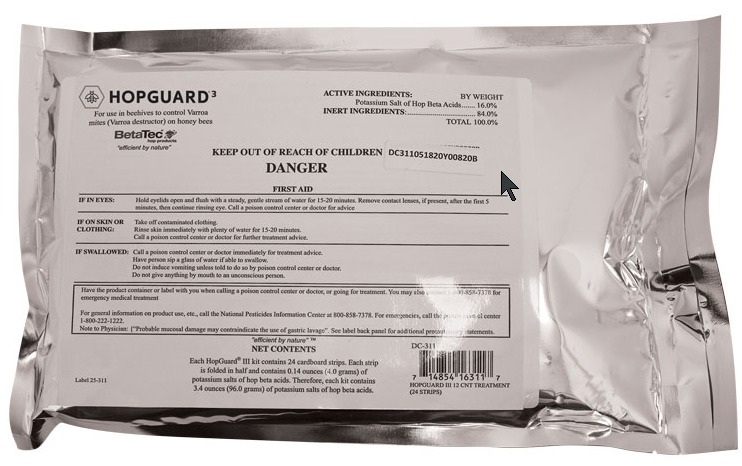 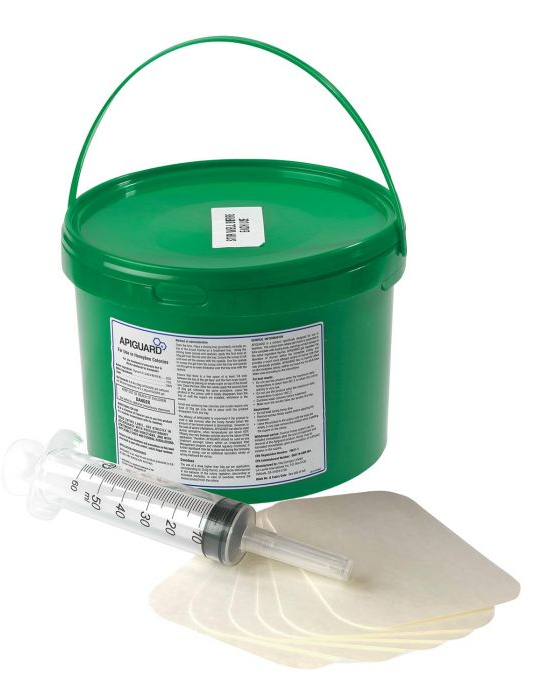 Temps	60 – 100 Degrees

Effectiveness  85 - 95%

Supers?	No

Queen Loss Low

Storage	1 Year

Cost	$3.40 or $7.20 per Hive

Notes	Will flavor honey in the hive
Thymol(Apiguard)
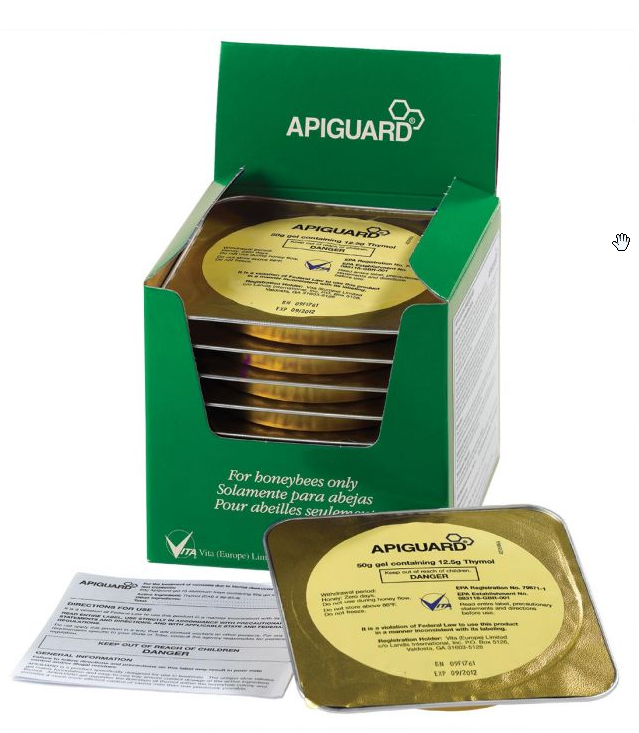 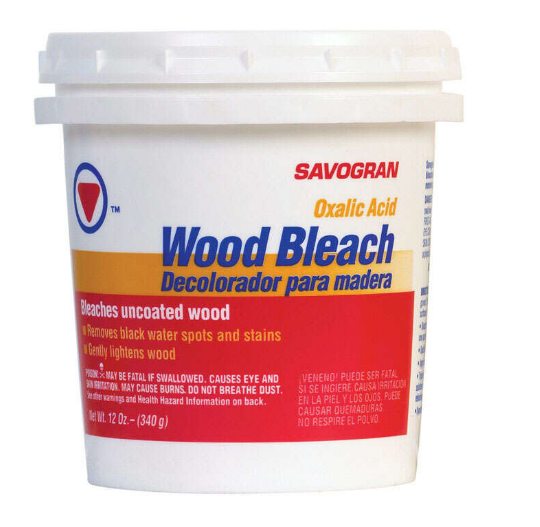 Temps	32 – 100 Degrees

Effectiveness  90 - 95%

Supers?	Yes

Queen Loss Low

Storage	No expiration if kept dry

Cost	$0.06 per Hive

Notes	Caustic – take precautions.  Don’t breathe vapors
Oxalic
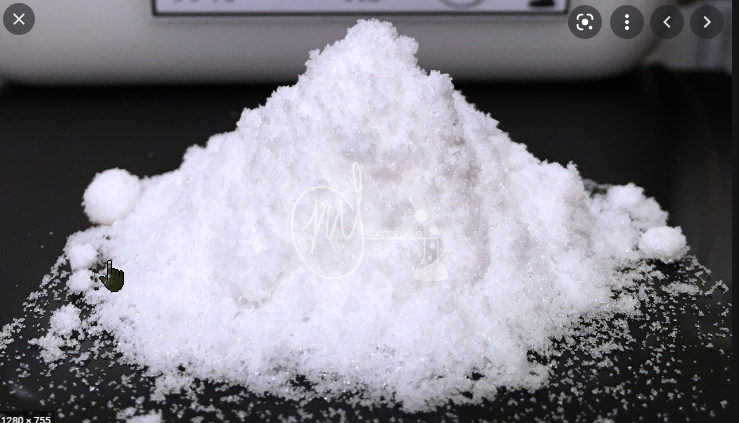 Temps	50 – 85 Degrees

Effectiveness  83 - 97%

Supers?	Yes

Queen Loss High

Storage	2 Years

Cost	$3 - $6 per Hive

Notes	Caustic – Don’t Breath Fumes!
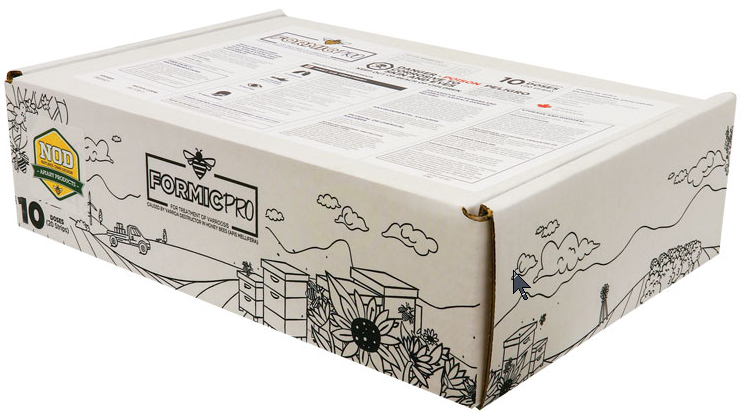 FormicMAQ StripsFormic Pro
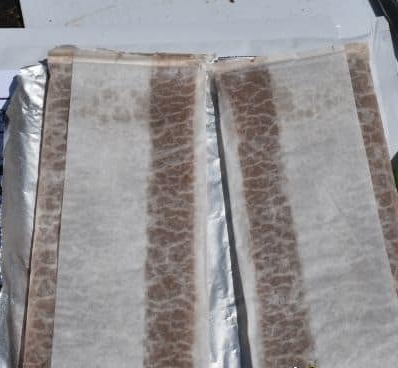 In a Nutshell
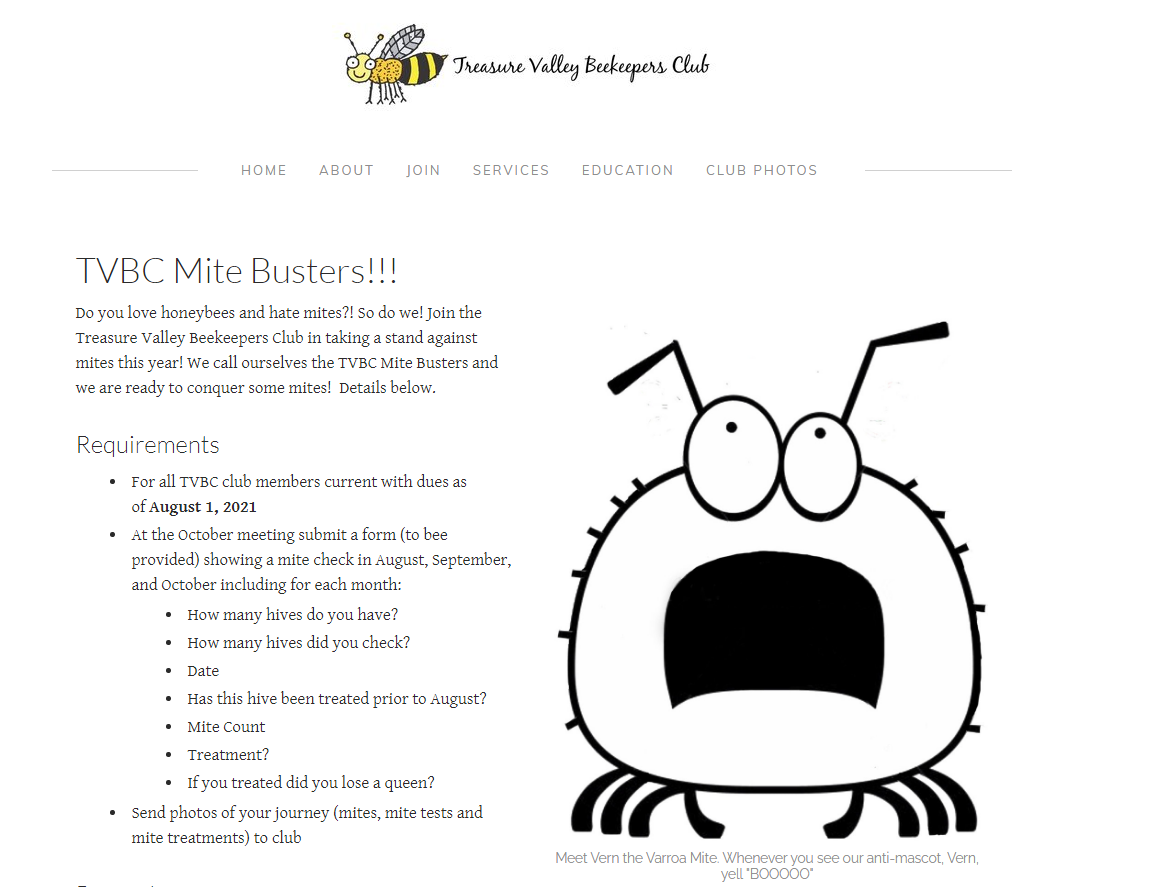 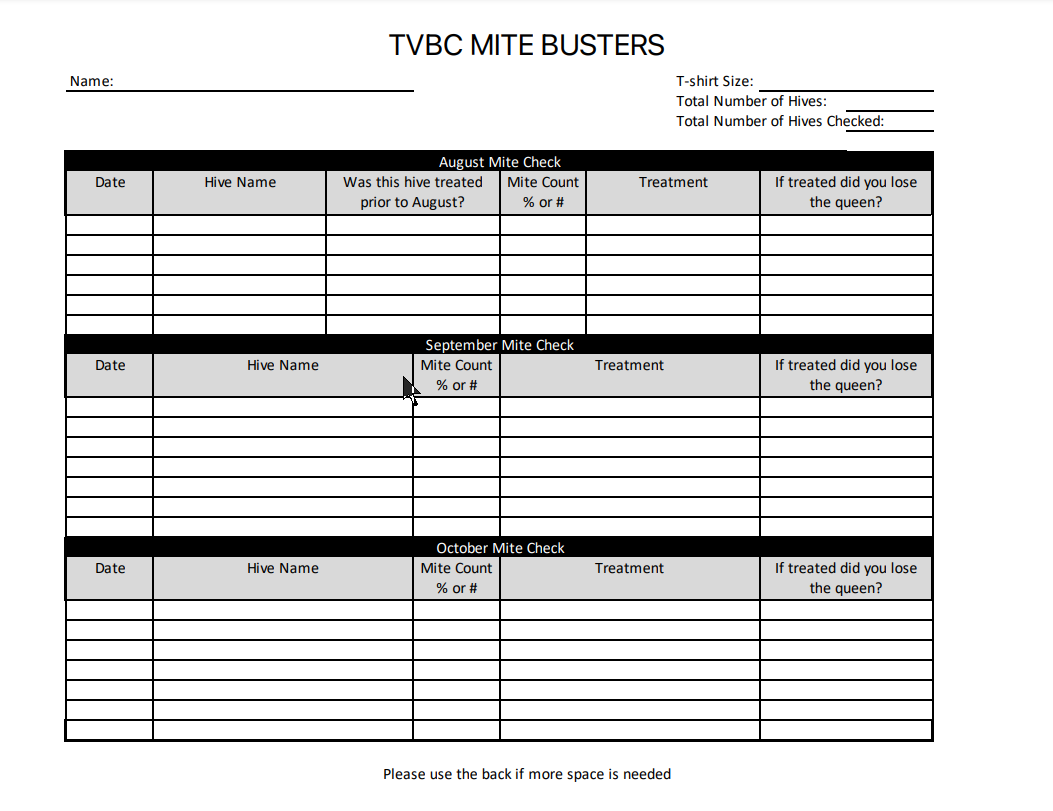